Божественная мера красоты
То что есть красота?
И почему ее обожествляют люди?
Сосуд она, в котором пустота
Или огонь, мерцающий в сосуде?
                             Н.Заболоцкий
Гармоничны ли изображения
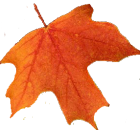 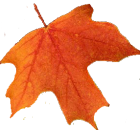 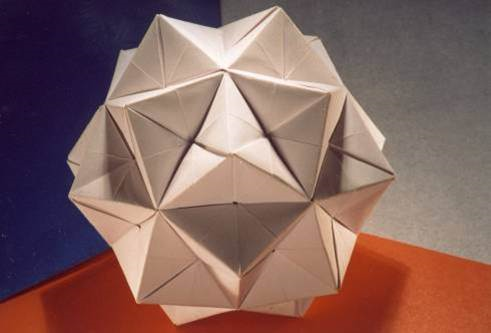 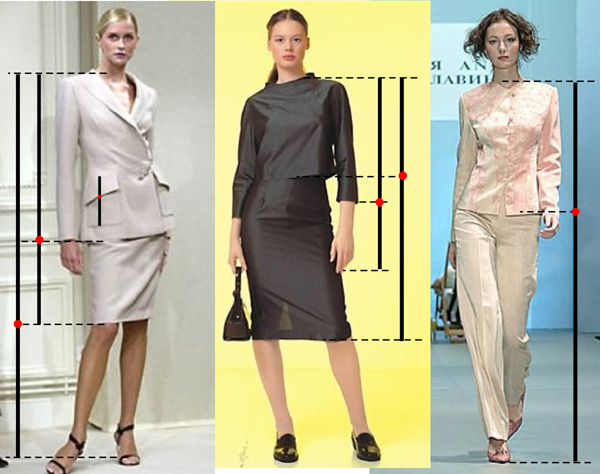 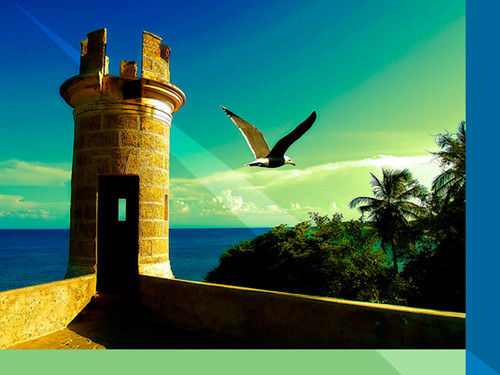 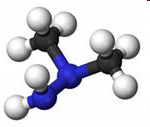 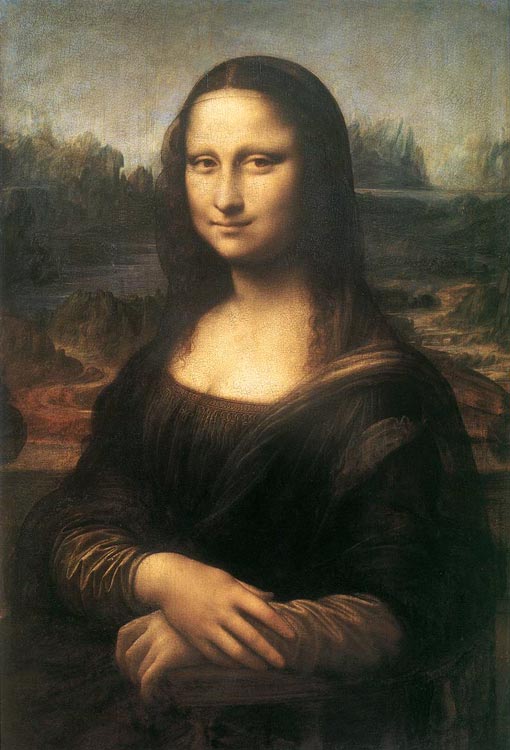 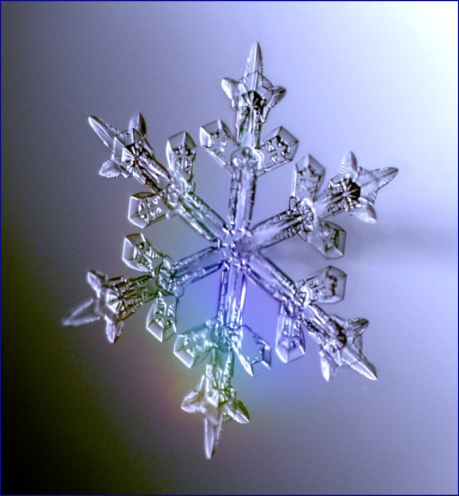 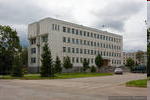 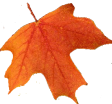 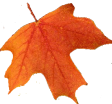 Гармоничный внешний образ
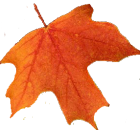 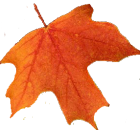 стиль одежды
 причёску
 макияж
 силуэт и пропорции костюма
 рисунок и фактуру ткани 
цветовую гамму
 украшения и аксессуары
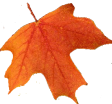 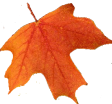 Профессия - стилист
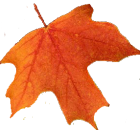 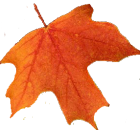 Специфика профессии:
	Чтобы создать новый образ, стилист работает с лицом, прической и одеждой клиента. С одной стороны, это ремесло, где необходимы отработанные навыки, с другой - искусство, требующее полета фантазии, чувства гармонии и красоты. 

Место работы:
	В основном стилисты требуются салонам красоты, парикмахерским, фотостудиям, имидж-агентствам, SPA-клубам. Часто они требуются и на разнообразные проекты, шоу, выставки с участием моделей.

Личные качества:
Коммуникабельность 
Креативность 
Гибкость мышления 
Организаторские способности 
Ответственность 
Развитая интуиция и аналитические способности

Карьера и зарплата:
	Заработок стилиста во многом зависит от его специализации. Зарплата начинающего визажиста-стилиста на телевидении в среднем составляет $ 500-800. Стилист-модельер в имидж-агентствах может подыскать себе работу с окладом от $ 600. Парикмахер-стилист, создающий эксклюзивные прически, отвечающие последним тенденциям моды, при наличии опыта и клиентской базы зарабатывает от $ 1000.
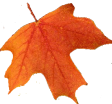 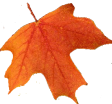 Практическая работа
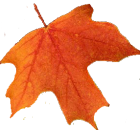 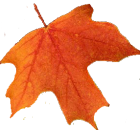 Найти гармоничный образ в одежде;
Определить опасные сочетания
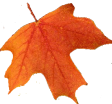 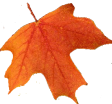 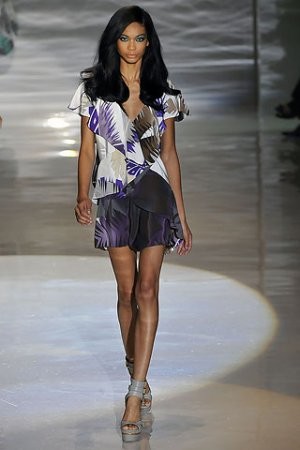 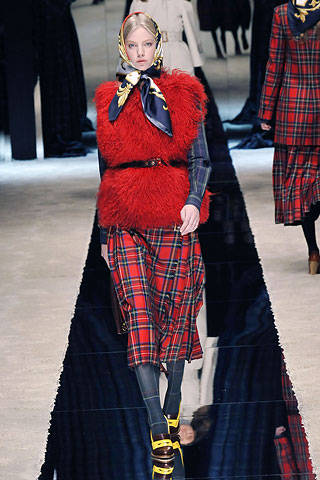 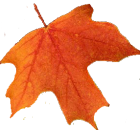 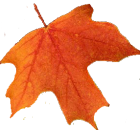 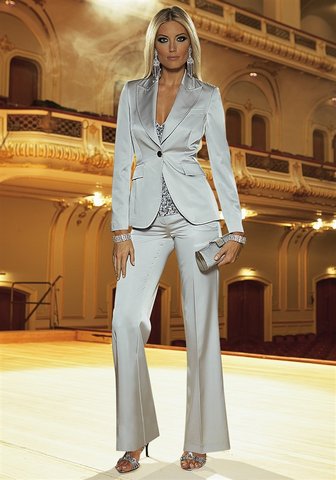 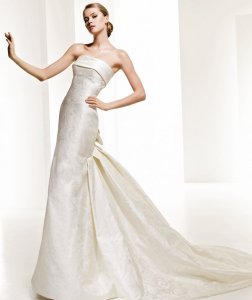 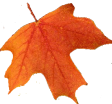 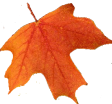 Коко Шанель
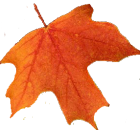 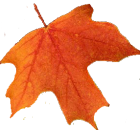 Мода — это архитектура: главный вопрос в ней — вопрос   пропорций.
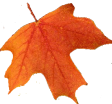 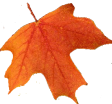 Пропорциональные отношения в одежде для невысоких фигур
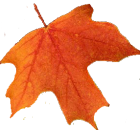 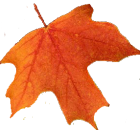 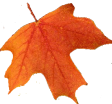 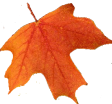 Пропорциональные отношения в одежде для высоких фигур
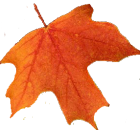 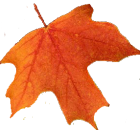 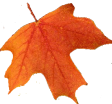 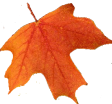 Пропорции тела
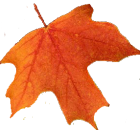 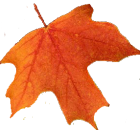 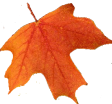 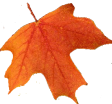 Правила пропорциональности
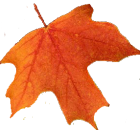 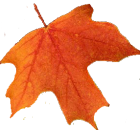 Длинное поверх короткого и узкого или узкое и короткое поверх  длинного и объемного.
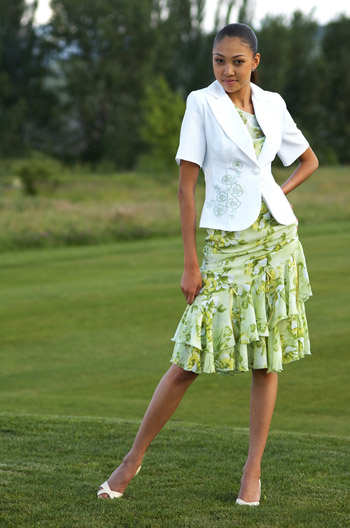 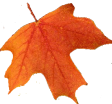 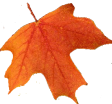 Правила пропорциональности
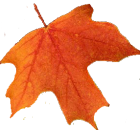 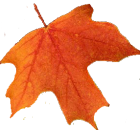 Полуприлегающее, расклешенное книзу.
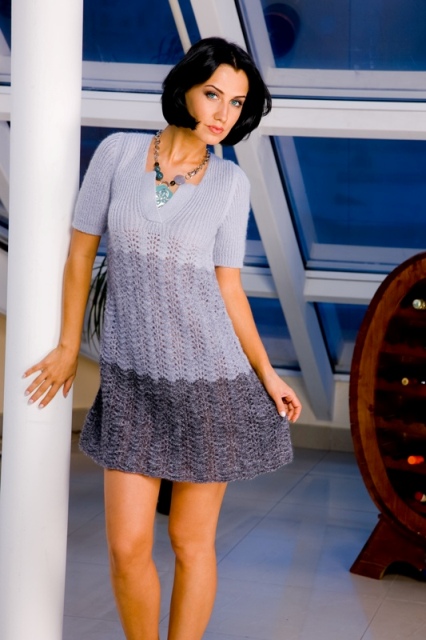 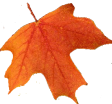 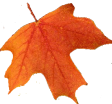 [Speaker Notes: Полуприлегающее, расклешенное книзу]
Коко Шанель
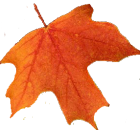 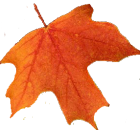 На мой вкус, простота это признак подлинной элегантности.
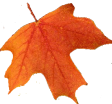 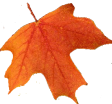 К.шанель: « Как известно, во всём нужна мера»
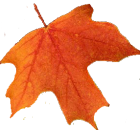 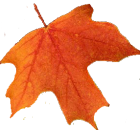 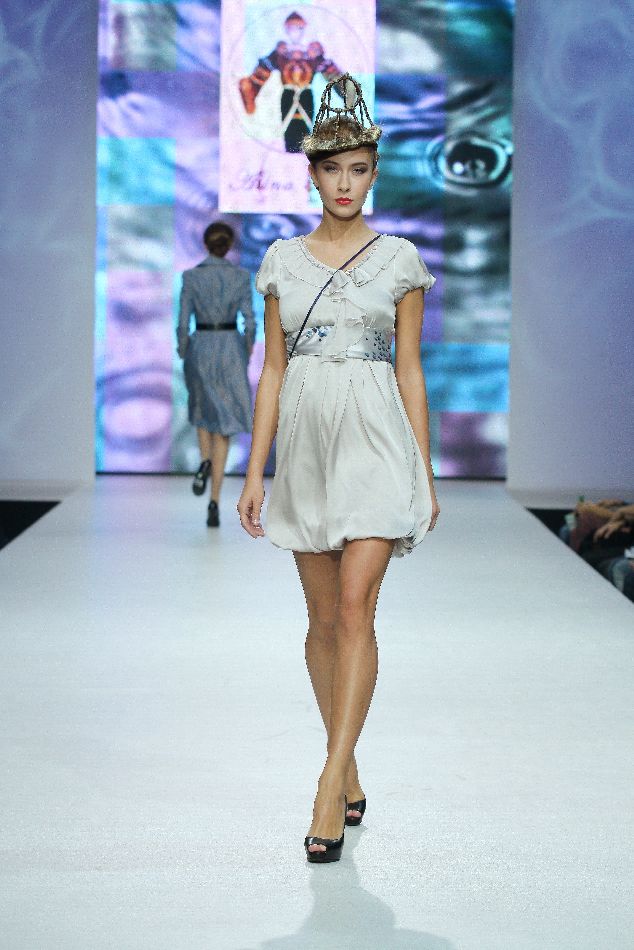 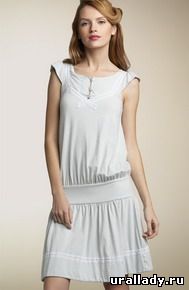 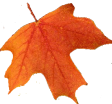 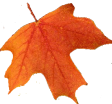 Чтобы вы предложили исправить?
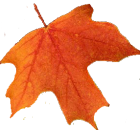 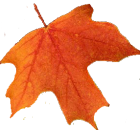 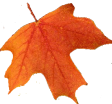 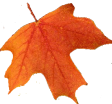 Опасные сочетания
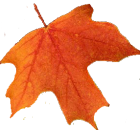 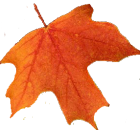 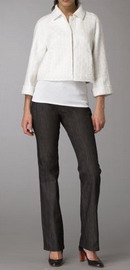 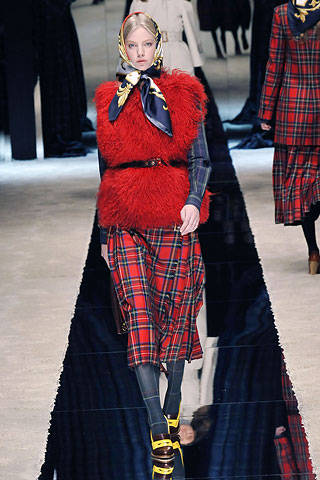 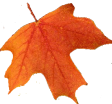 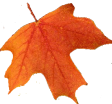 Какая фигура является пропорциональной и гармоничной?
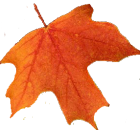 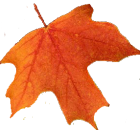 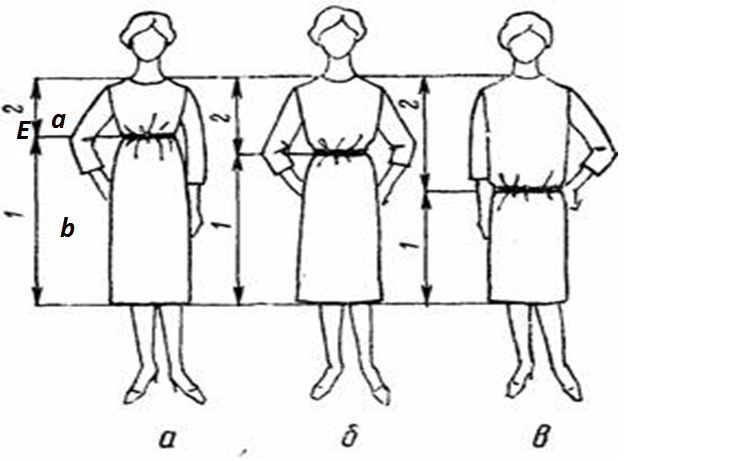 В
А
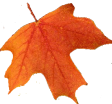 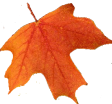 Отношение золотого сечения
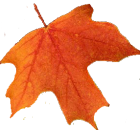 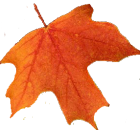 золотое сечение – это такое деление целого на две неравные части, при котором большая так относится к целому, как меньшая часть к большей. Отношение золотого сечения приблизительно равно 0,618.
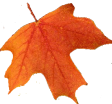 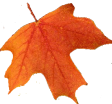 Принцип золотого сечения
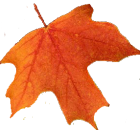 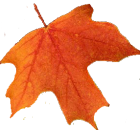 Пользуясь принципом золотого сечения, можно создавать в композиции костюма наиболее совершенные пропорции и устанавливать органичную связь между целым и его частями
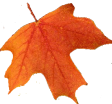 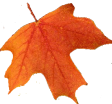 Вывод
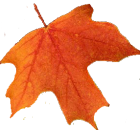 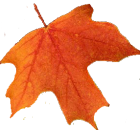 Все живое и все красивое — все подчиняется божественному закону, имя которому — “золотое сечение.
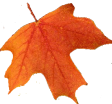 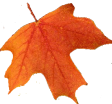 Домашнее задание
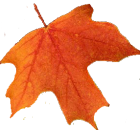 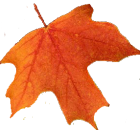 Подобрать примеры  гармоничного образа  в одежде с идеальной пропорцией, соответствующей «золотому сечению».
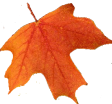 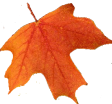